بسم الله الرحمن الرحیم
وزارت علوم، تحقیقات و فناوری
دانشگاه فنی و حرفه ای آذربایجان غربی
آموزشکده فنی دختران ارومیه
گروه صنایع غذایی
اصول تغذیه
(دوره کارشناسی)
مدرس : فهیمه بابایی
جلسه ششم : ویتامین ها
1
ویتامین ها
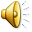 ویتامین ها ریز مغذی هایی با ویژگی های زیر هستند:
ترکیباتی حیاتی
مورد نیاز در مقادیر کم
عدم توانایی بدن در سنتز آنها
2
عملکرد متابولیکی ویتامین ها
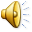 داشتن نقش هورمونی
نقش کوآنزیمی
پایداری غشا
دهنده و گیرنده الکترون
3
بررسی ویتامینها از نقطه نظر حلالیت
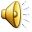 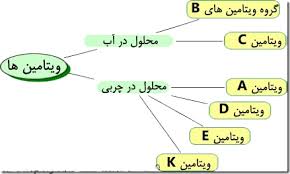 4
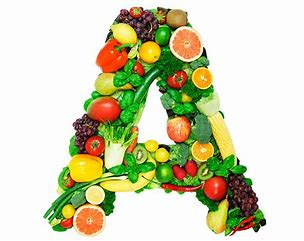 ویتامین A
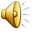 شکل الکلی : رتینول
شکل اسیدی : اسید رتینوئیک
شکل آلدهیدی : رتینال
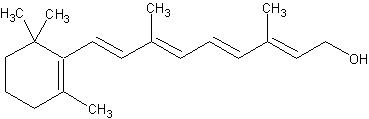 5
منابع ویتامین
منابع ویتامین : روغن کبد ماهی – جگر
منابع غذایی کاروتنوئید ها : (پیش ساز ویتامین )
رنگئدانه های زرد و قرمز میوه و سبزی
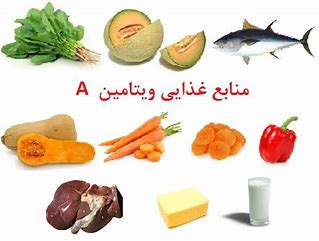 6
چه عواملی زیست دسترسی کاروتنوئیدهارا کاهش میدهد؟
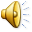 فیبرها بویژه پکتین
مقادیر پایین چربی رژیم غذایی
سو جذب چربی ها
اختلالات صفراوی 
کاهش اسیدیته معده و ...
7
عملکرد ویتامین آ
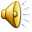 در بینایی 
تمایز سلولی 
رشد و نمو
سیستم ایمنی 
تولید مثل
8
عوارض کمبود ویتامین آ
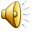 در مرحله اول شب کوری و اختلال بینایی
کم خونی
اختلالات ایمنی
سقط خودبخودی و نقص جنین
9
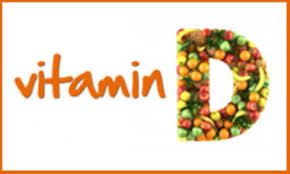 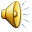 ویتامین د
یکی از ویتامین‌های لازم برای بدن و از ویتامین‌های محلول در چربی است، که به رشد و استحکام استخوان‌ها از طریق کنترل تعادل کلسیم و فسفر کمک می‌کند. این ویتامین با ایجاد افزایش جذب فسفر و کلسیم از روده‌ها و کاهش دفع از کلیه به متابولیسم استخوان‌ها کمک می‌کند
از عوارض مصرف کم این ویتامین در دوران کودکی بیماری راشیتیسم  و استئومالاسی (پوکی استخوان)است
10
شکل استخوان ها در راشیتیسم و ساختار ویتامین
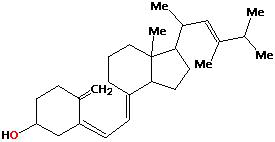 11
پیش سازها و منابع ویتامین د
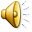 پیش سازها این ویتامین ، ویتامین D2 که توسط گیاهان (ارگوکالسیفرول)  و ویتامین D3 (7 دهیدرو کلسترول) که توسط پوست بدن انسان (زمانیکه دربرابر آفتاب هستیم) ساخته می شوند، هستند.
منابع
روغن ماهی مخصوصا روغن کبد ماهی کاد
و بمیزان کمتر در 
خامه – کره – زرده تخم مرغ و جگر
12
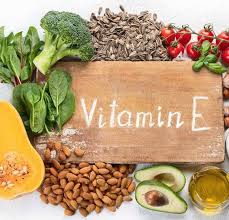 ویتامین E
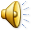 دارای نقش آنتی اکسیدانی بوده و سبب محافظت بدن در برابر رادیکال های آزاد میگردد.
ویتامین از طریق پوست هم جذب شده و باعث تعویق فرایند پیری میشود.
این ویتامین بدلیل تداخل در تشکیل لخته و انسداد عروق ، در بیماری های قلبی و عروقی مفید میباشد.
13
منابع ویتامین ای
روغنهای گیاهی منبع خوبی برای ویتامین ای هستند .
سرخ کردن زیاد در روغن باعث کاهش این ویتامین میگردد. 
 در موارد سوجذب چربی ، کمبود این ویتامین مشاهده میشود.
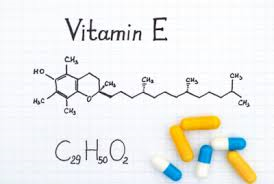 14
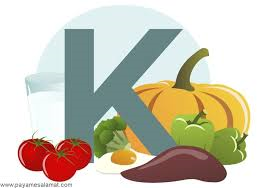 ویتامین K
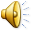 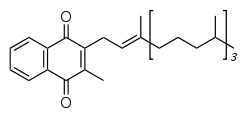 به دو شکل فیلوکینون (سنتز توسط گیاهان ) و مناکینون
 (سنتز توسط باکتری های روده) وجود دارد . 
شکل سنتزی آن منادیون است و دو برابر شکل طبیعی ویتامین فعالیت ویتامینی دارد.
ذخیره این ویتامین در بدن بسیار کم است.

اسفناج بهترین منبع آن است.
کلم سفید و نخود سبز منابع دیگری از آن هستند.
این ویتامین توسط پخت از بین نمیرود.
15